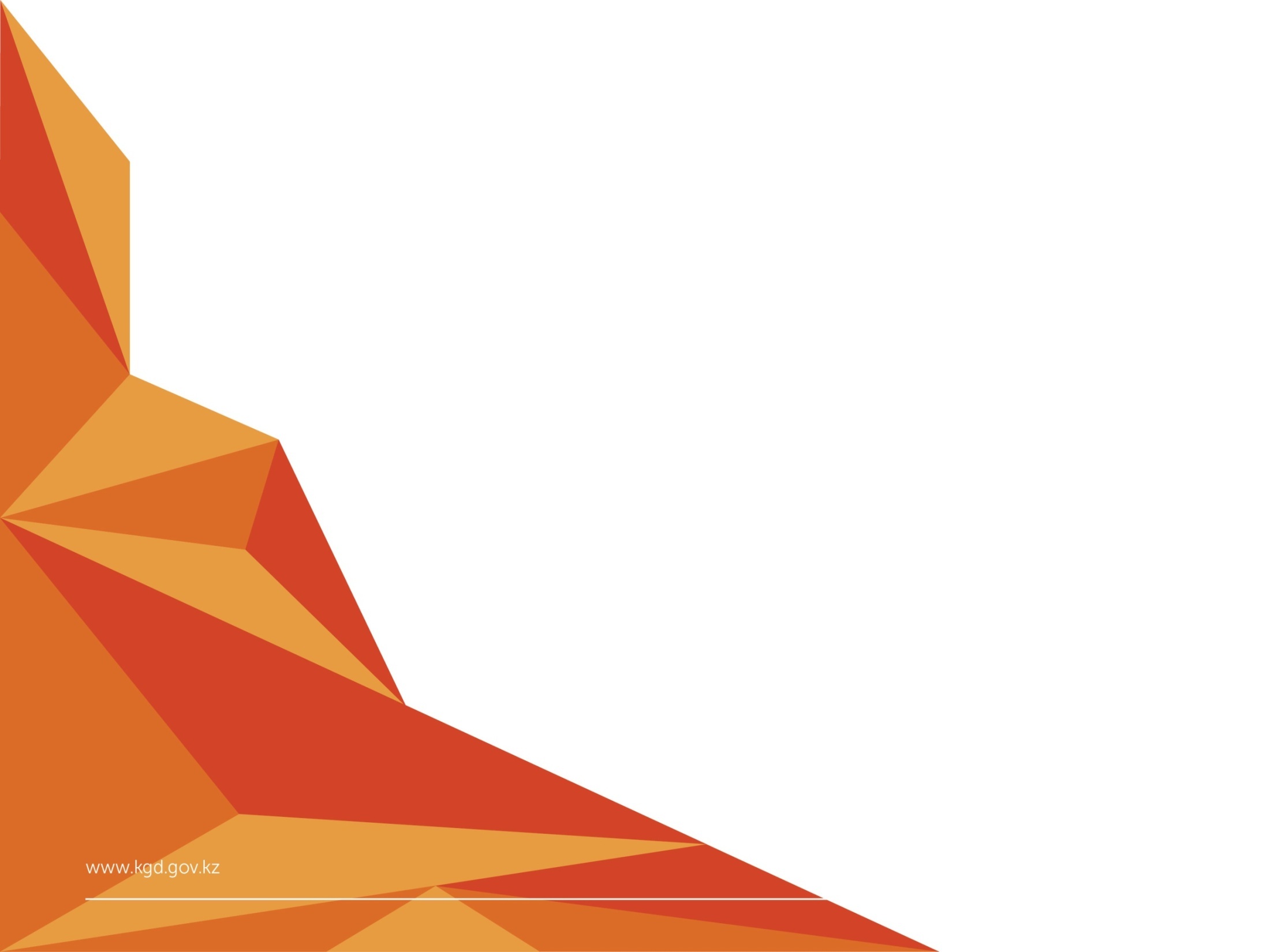 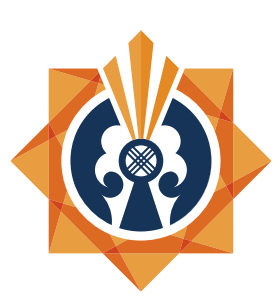 ВСЕОБЩЕЕ ДЕКЛАРИРОВАНИЕ ДОХОДОВ И ИМУЩЕСТВА ФИЗИЧЕСКИХ ЛИЦ
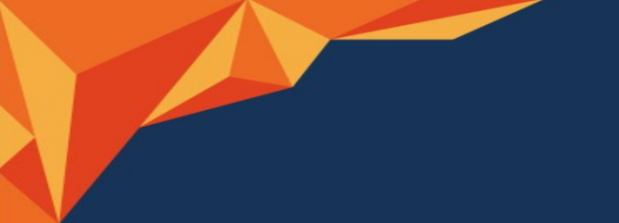 ЗАКОНОДАТЕЛЬНАЯ БАЗА
Слайд 1
Главой 71 Кодекса  Республики Казахстан от 25 декабря 2017 года № 120-VI «О налогах и других обязательных платежах в бюджет» предусмотрено внедрение всеобщего декларирования. 

В соответствии с Законом Республики Казахстан от 25 декабря 2017 года № 121-VI  «О  введении  в действие  Кодекса  Республики Казахстан «О налогах и других обязательных платежах в бюджет» данная норма вводится в действие с 1 января 2020 года


Разработаны 16 проектов приказов Министерства финансов Республики Казахстан 2 из которых с грифом «секретно»



При вхождении в систему декларирования будет представляться первоначальная декларация об активах и обязательствах физического лица формы 250.00.
Цель перехода ко всеобщему декларированию
создание системы эффективного контроля доходов и имущества физических лиц для борьбы с теневой экономикой и коррупционными проявлениями, а также усиление роли государства в обеспечении сбора налогов и других обязательных платежей в бюджет
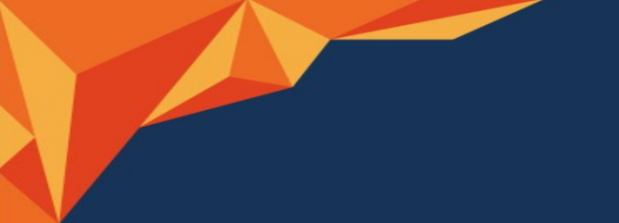 ЛИЦА, ПОДЛЕЖАЩИЕ ДЕКЛАРИРОВАНИЮ В 2020 ГОДУ
Слайд 2
Совершеннолетние граждане РК
Оралманы и лица, имеющие вид на жительство
Согласно данным Агентства по статистике 12,9 млн человек
По данным портала 
Правительства – 958,0 тыс.
Несовершеннолетние граждане (при наличии имущества на территории РК)
Иностранцы (при наличии дохода или имущества на территории РК)
По данным МЮ РК – 132,0 тыс.
По данным МЮ РК – 81,0 тыс.
ИТОГО
СЕЛО
ГОРОД
3
12,9 млн чел
7,4 млн человек
5,5 млн человек
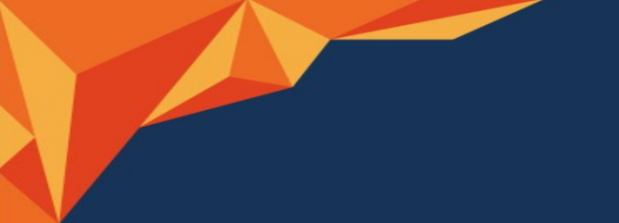 ЧТО НЕОБХОДИМО ОТРАЗИТЬ ВО ВХОДНОЙ ДЕКЛАРАЦИИ
имущество 
(недвижимость, земельные участки, транспортные средства, ценные бумаги и др.)
Слайд 3
При недостаточности строк заполняется  Приложение 1
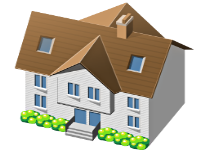 При наличии сведения у физического лица по состоянию на 31 декабря 2019 года
доли участия в жилищном строительстве
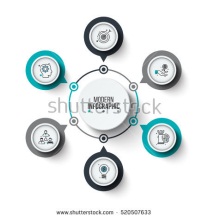 При недостаточности строк заполняется  Приложение 2
ДЕКЛАРАЦИЯ ОБ АКТИВАХ И 
ОБЯЗАТЕЛЬСТВАХ ФИЗИЧЕСКОГО ЛИЦА
наличные денежные средства до 500-кратного МЗП
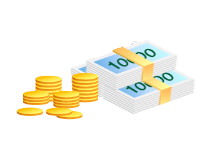 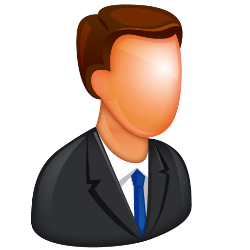 обязательны к указанию
денежные средства на банковских счетах
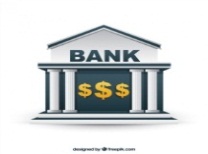 При недостаточности строк заполняется  Приложение 3
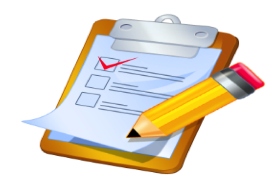 дебиторская/кредиторская задолженности свыше 500- МЗП
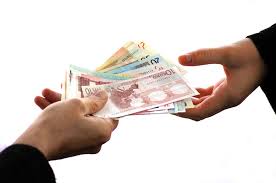 В ячейке отмечается  галочка и
заполняется 
соответствующее 
приложение
биологические активы, культурные ценности драгоценности, произведения искусства и антиквариата свыше 500-МРП) и пр.
При недостаточности строк заполняется  Приложение 4
вправе указать
прочее имущество
Первоначально утвержденная форма декларации из  15 листов и 220 строк  на сегодняшний день оптимизирована до 2 листов и 77 строк
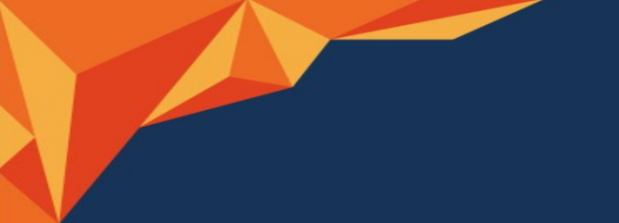 ДЕКЛАРАЦИЯ О ДОХОДАХ И ИМУЩЕСТВЕ (ЕЖЕГОДНАЯ)
Слайд 4
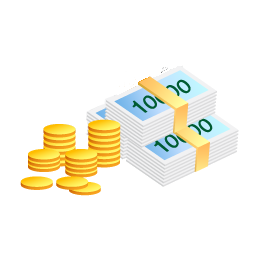 Расширенная декларация о доходах и имуществе формы 270.00(с приложениями)

(указываются доходы за год, налоговые вычеты, факты приобретения (безвозмездного получения) или отчуждения (безвозмездной передачи) недвижимости, транспорта, ценных бумаг, доли участия, инвестиционного золота, производных финансовых инструментов)
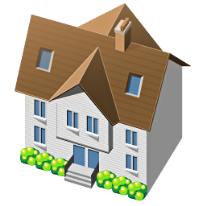 ДА
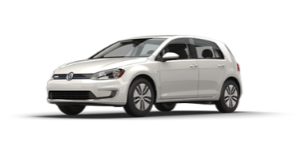 В течение года 
приобреталось или 
реализовывалось имущество?

Являетесь ИП, нотариусом, судебным исполнителем, адвокатом, профмедиатором, госслужащим?
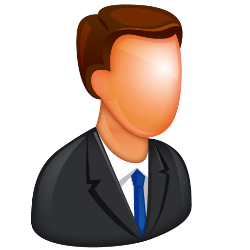 Краткая декларация о доходах и имуществе формы 260.00(без приложений )

(представлять пенсионеры, студенты, наемные работники)
НЕТ
Справочно: в случае отсутствия правоустанавливающих документов, справки можно получить через E-gov либо в ЦОН
НАЛОГОВЫЕ ВЫЧЕТЫ В РЕСПУБЛИКЕ КАЗАХСТАН с 01.01.2020 года.
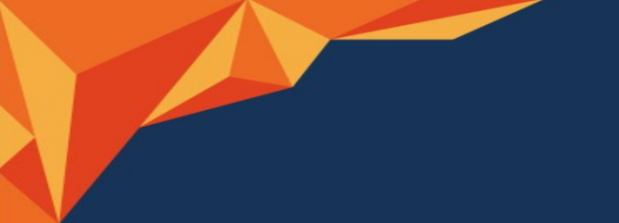 Слайд 5
По итогам изучения международной практики в Кодексе нашло отражение применение физическими лицами социальных налоговых вычетов
При этом определено, что налоговые вычеты на мед. услуги, обучение, вознаграждение по кредитам и добровольные пенсионные взносы физическое лицо сможет применить самостоятельно при составлении декларации по итогам года. 
          Работодатель не будет нести ответственность за применение  данных налоговых вычетов.